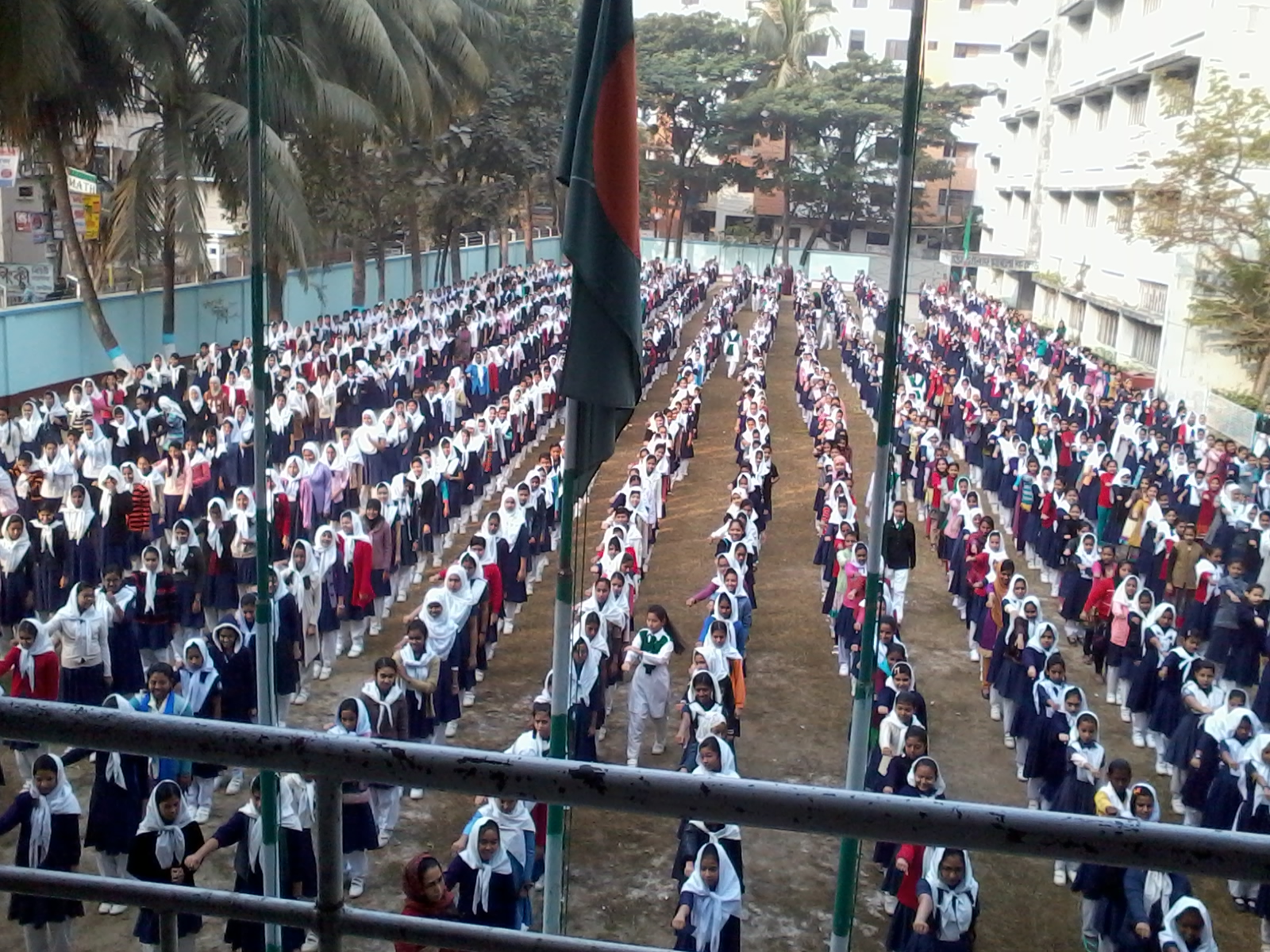 স্বাগতম
শিক্ষক পরিচিতি
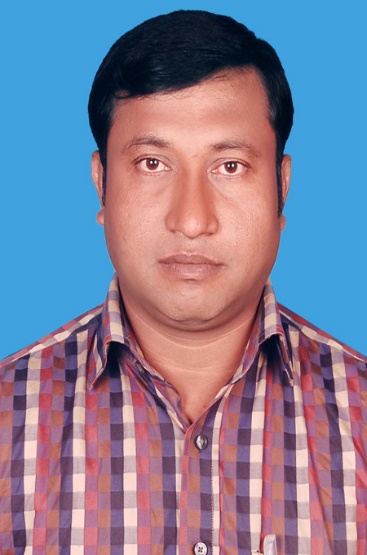 Aveyj Kvjvg AvRv` iæ‡ej,
সহকারী শিক্ষক
knx` AvjvDwÏb D”P we`¨vjq, wgR©vcyi, cvKzw›`qv, wK‡kviMÄ|
বাংলাদেশ ও বিশ্ব পরিচয়
সপ্তম শ্রেণি   
অধ্যায় : 6ষ্ঠ
সময়ঃ ৫০ মিনিট
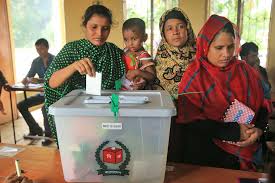 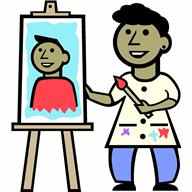 বাংলাদেশের নির্বাচন ব্যাবস্থা
৫ম অধ্যায়
শিখনফল
এই পাঠ শেষে শিক্ষার্থীরা-
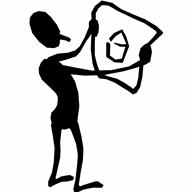 ১। নির্বাচন ব্যবস্থা কত প্রকার  তা বলতে পারবে ।
২। জাতীয় ও স্থানীয় পর্যায়ের নির্বাচনের মধ্যে পার্থক্য নির্ণয় করতে পারবে।
৩। প্রত্যেক প্রকার নির্বাচনের নাম বলতে পারবে।
নিচের ছবিগুলো লক্ষ্য করি
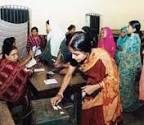 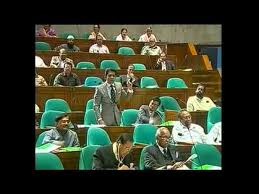 নির্বাচন প্রধানত ২ প্রকার
ক। জাতীয় পর্যায়ের নির্বাচন   ৩ প্রকার।
এ ছাড়াও নির্বাচন ব্যবস্থাকে ২ ভাগে ভাগ করা হয়। যথাঃ ক। জাতীয় পর্যায়ের নির্বাচন। ও  খ। স্থানীয় পর্যায়ের নির্বাচন।
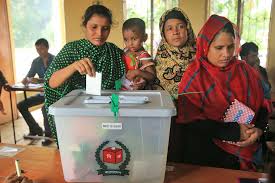 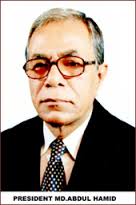 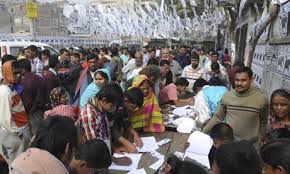 স্থানীয় পর্যায়ের নির্বাচন
৬ প্রকার।
জাতীয় ও স্থানীয় পর্যায়ের নির্বাচনের মধ্যে পার্থক্য
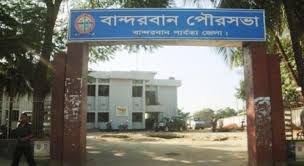 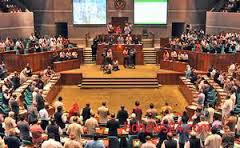 জোড়ায় কাজ
জাতীয় ও স্থানীয় পর্যায়ের নির্বাচনের মধ্যে ৩টি পার্থক্য নির্ণয় কর।
প্রত্যক্ষ নির্বাচন
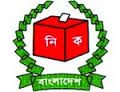 ভোট দাতা
নির্বাচিত প্রতিনিধি
সরাসরি ভোট প্রদান
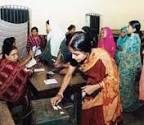 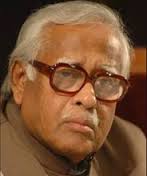 সরাসরি ভোট প্রদান
পরোক্ষ নির্বাচন
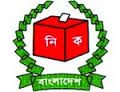 ভোট দাতা
প্রতিনিধি
চূড়ান্ত  প্রতিনিধি
প্রথম নির্বাচন
২য় নির্বাচন
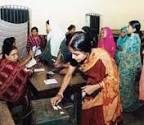 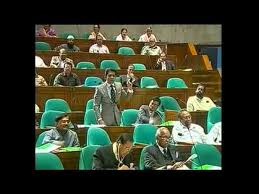 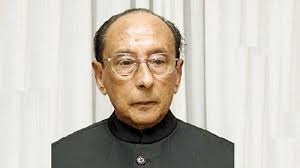 প্রথম নির্বাচন
প্রথম নির্বাচন
একক কাজ
প্রত্যক্ষ ও পরোক্ষ নির্বাচন সম্পর্কে যা জান  লিখ।
ক। জাতীয় পর্যায়ের নির্বাচন
১। জাতীয়  সংসদ নির্বাচন
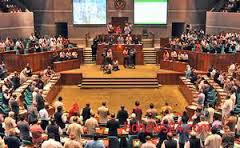 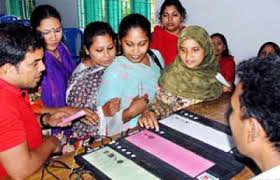 প্রাপ্ত বয়স্ক নাগরিকদের সরাসরি ভোট এ জাতীয় সংসদের ৩০০টি আসনের সদস্য নির্বাচিত হয়।  নির্বাচিত সংসদ সদস্যরা ভোট দিয়ে জাতীয় সংসদের ৫০টি সংরক্ষিত মহিলা আসনের সদস্য নির্বাচিত করেন।
২। রাষ্ট্রপতি নির্বাচন
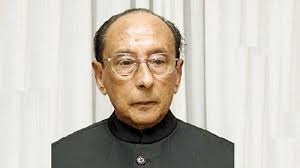 এটি একটি পরোক্ষ নির্বাচন। নির্বাচিত জাতীয় সংসদ সদস্যরা ৫ বছরের জন্য দেশের রাষ্ট্রপতি নির্বাচন করেন।
৩। গণভোট
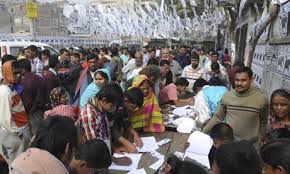 দেশের কোন গুরুত্বপূর্ণ বিষয়ে মতামত যাচাইয়ের জন্য যে কোন সময় এটি অনুষ্ঠিত হতে পারে।
দলীয় কাজ
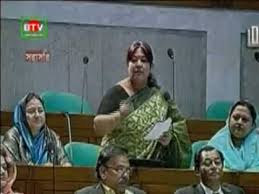 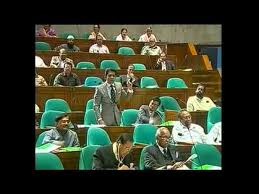 উপরের চিত্রগুলোর ৪টি বৈশিষ্ট্য লিখ।
মূল্যায়ন
১। প্রত্যক্ষ নির্বাচন কি?
২। পরোক্ষ নির্বাচন কি?
৩। ২টি স্থানীয় পর্যায়ের নির্বাচনের নাম লিখ
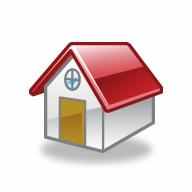 বাড়ীর কাজ
তোমার দেখা একটি নির্বাচনের সংক্ষিপ্ত বিবরণ দাও।
ধন্যবাদ
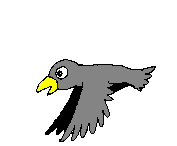 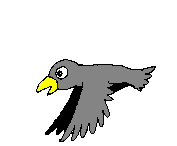 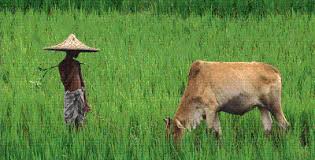